Compiler ConstructionLecture 17
Mapping Variables to Memory
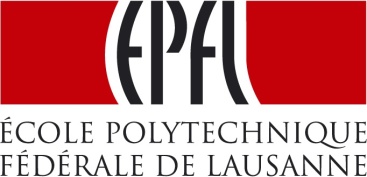 Original and Target Program have Different Views of Program State
Original program:
local variables given by names (any number of them)
each procedure execution has fresh space for its variables (even if it is recursive)
fields given by names
Java Virtual Machine
local variables given by slots (0,1,2,…), any number
intermediate values stored in operand stack
each procedure call gets fresh slots and stack
fields given by names and object references
Machine code: program state is a large arrays of bytes and a finite number of registers
Compilation Performs Automated Data Refinement
Data Refinement  Function R
x  0y  5z  8
1  02  53  8
c
s
iload 2iconst 7
iload 3
imul
iadd
istore 1
P:
x = y + 7 * z
x  61y  5z  8
[[x = y + 7 * z]] =
s’
R maps s to cand s’ to c’
1  612  53  8
If interpreting program Pleads from s to s’then running the compiled code [[P]]leads from R(s) to R(s’)
c'
Inductive Argument for Correctness
0  01  52  8
x  0y  5z  8
R
c1
s1
[[x = y + 7 * z]]
x = y + 7 * z
0  611  52  8
x  61y  5z  8
R
c2
s2
iload 3; iconst 1; iadd; istore 2
y = z + 1
0  611  92  8
x  61y  9z  8
R
c3
s3
(R may need to be a relation, not just function)
A Simple Theorem
P : S  S 	is a program meaning function  Pc : C  C   	is meaning function for the compiled program  R : S  C	is data representation functionLet sn+1 = P(sn),  n = 0,1,… be interpreted executionLet cn+1 = P(cn),  n = 0,1,… be compiled execution



Theorem: If
c0 = R(s0)
for all s,   Pc(R(s)) = R(P(s))
then cn = R(cn) for all n.
Proof: immediate, by induction.	     R is often called simulation relation.
Example of a Simple R
Let the received, the parameters, and local variables, in their order of declaration, be x1, x2 … xn
Then R maps program state with only integers like this:
x1  v1x2  v2x3  v3
   …
xn  vn
0        v11        v22        v3
          …
(n-1)  vn
R
R for Booleans
Let the received, the parameters, and local variables, in their order of declaration, be x1, x2 … xn	
Then R maps program state like this, where x1 and x2 are integers but x3 and x4 are Booleans:
x1  3x2  9x3  true
x4  false
0   31   92   1
3   0
R
R  that depends on Program Point
x      v1res  v2
y      v3z      v4
0  v11  v2
2  v33  v4
def main(x:Int) {  var res, y, z: Int  if (x>0) {    y = x + 1    res = y  } else {     z = -x - 10     res = z  }  …}
R
x      v1res  v2
y      v3z      v4
0  v11  v2
2  v3
R1
x      v1res  v2
y      v3z      v4
0  v11  v2
2  v4
R2
Map y,z to same slot.
Consume fewer slots!
Packing Variables into Memory
If values are not used at the same time, we can store them in the same place
This technique arises in
Register allocation: store frequently used values in a bounded number of fast registers
‘malloc’ and ‘free’ manual memory management: free releases memory to be used for later objects
Garbage collection, e.g. for JVM, and .NET as well as languages that run on top of them (e.g. Scala)
Register Machines
Directly Addressable
RAM
(large - GB,slow)
Better for most purposes than stack machines
closer to modern CPUs (RISC architecture)
closer to control-flow graphs
simpler than stack machine
Example: ARM architecture 
From article on RISC architectures: 
“The ARM architecture dominates the market for high performance, low power, low cost embedded systems (typically 100–500 MHz in 2008). ARM Ltd., which licenses intellectual property rather than manufacturing chips, reported 10 billion licensed chips shipped in early 2008 [7]. ARM is deployed in countless mobile devices such as: Samsung Galaxy (ARM11),  Apple iPods (custom ARM7TDMI SoC) Apple iPhone (Samsung ARM1176JZF), Palm and PocketPC PDAs and smartphones (Marvell XScale family, Samsung SC32442 - ARM9), Nintendo Game Boy Advance (ARM7TDMI), Nintendo DS (ARM7TDMI, ARM946E-S), Sony Network Walkman (Sony in-house ARM based chip)
R0,R1,…,R31
A few fastregisters
Basic Instructions of Register Machines
Ri  Mem[Rj]	load
Mem[Rj] Ri	store
Ri  Rj  * Rk	compute: for an operation *


Efficient register machine code uses as few loads and stores as possible.
State Mapped to Register Machine
Both dynamically allocated heap and stack expand 
heap need not be contiguous can request more memory from the OS if needed
stack grows downwards
Heap is more general: 
Can allocate, read/write, and deallocate, in any order
Garbage Collector does deallocation automatically
Must be able to find free space among used one, group free blocks into larger ones (compaction),…
Stack is more efficient:
allocation is simple: increment, decrement 
top of stack pointer (SP) is often a register
if stack grows towards smaller addresses: 
to allocate N bytes on stack (push):    SP := SP - N 
to deallocate N bytes on stack (pop): SP := SP + N
1 GB
Stack
SP
free memory
10MB
Heap
Constants
50kb
Static Globals
0
Exact picture maydepend on 
hardware and OS
JVM vs General Register Machine Code
JVM:
Register Machine:
imul
R1  Mem[SP]
SP = SP + 4
R2  Mem[SP]
R2  R1 * R2
Mem[SP]  R2